Engaging Afterschool Programs to Support College and Career Readiness
Susan Stanton, ACT Now Network Lead
Shallie Pittman, ACT Now Youth Development Associate
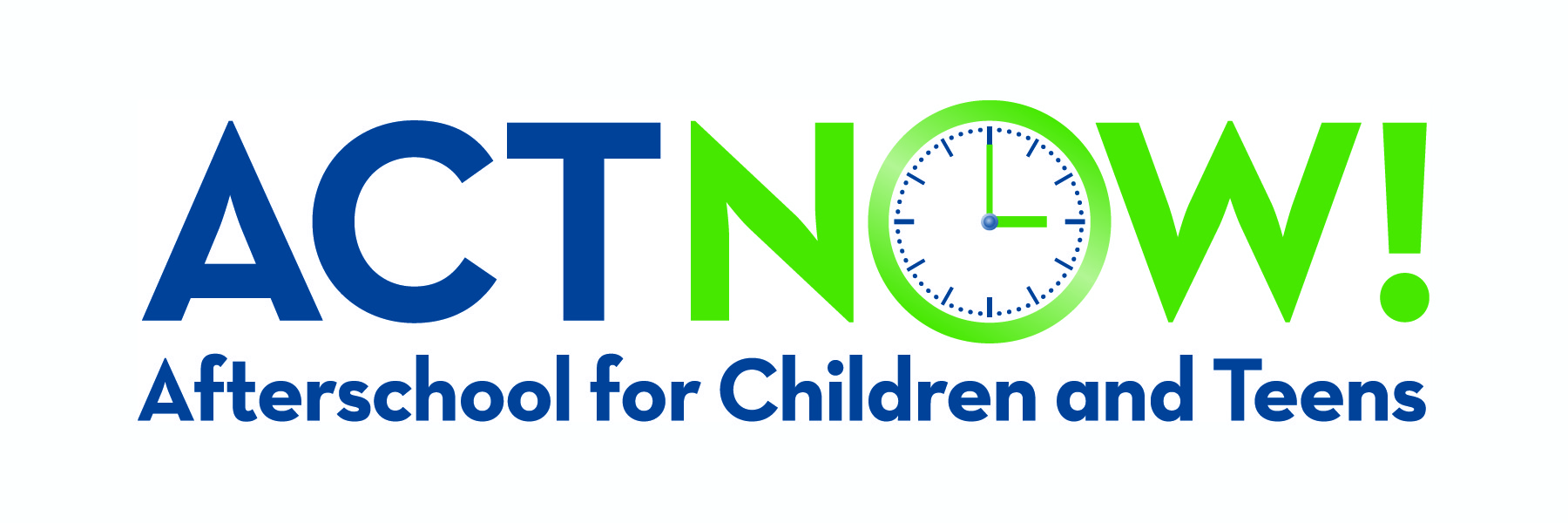 Welcome
Susan Stanton, Network Lead
Shallie Pittman, Youth Development Associate
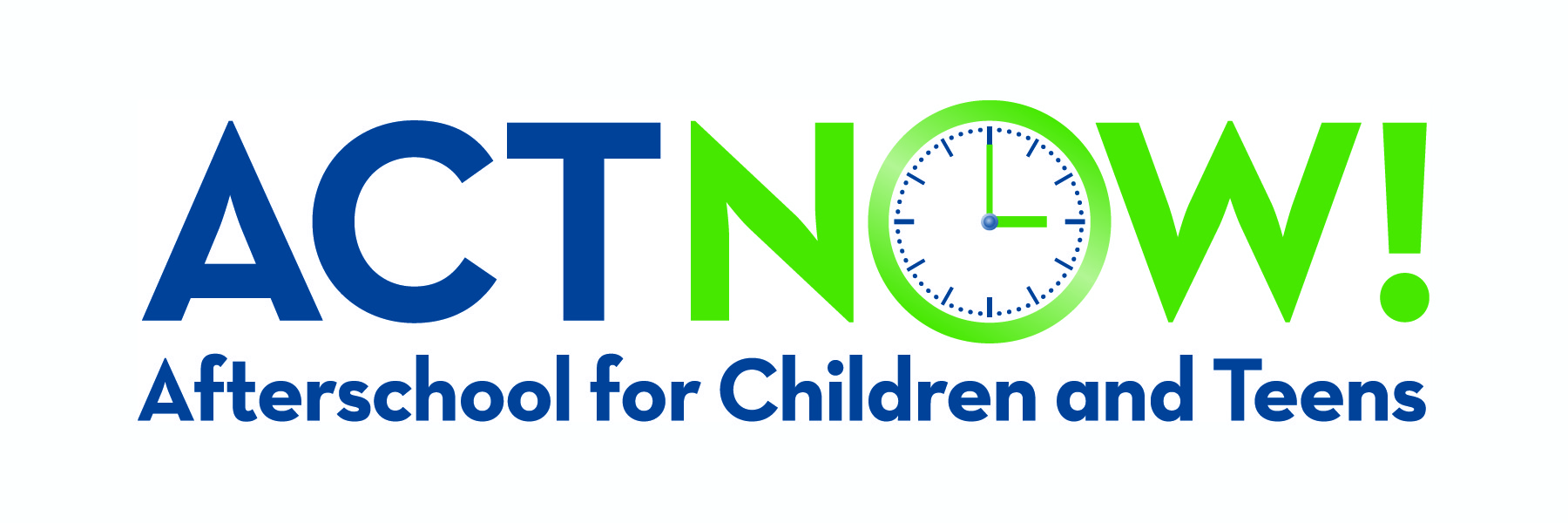 Agenda
Background on ACT Now
Importance of College Preparedness in Afterschool
Strategies for Fostering College Preparedness in Afterschool
Building Partnerships
Quality in Afterschool
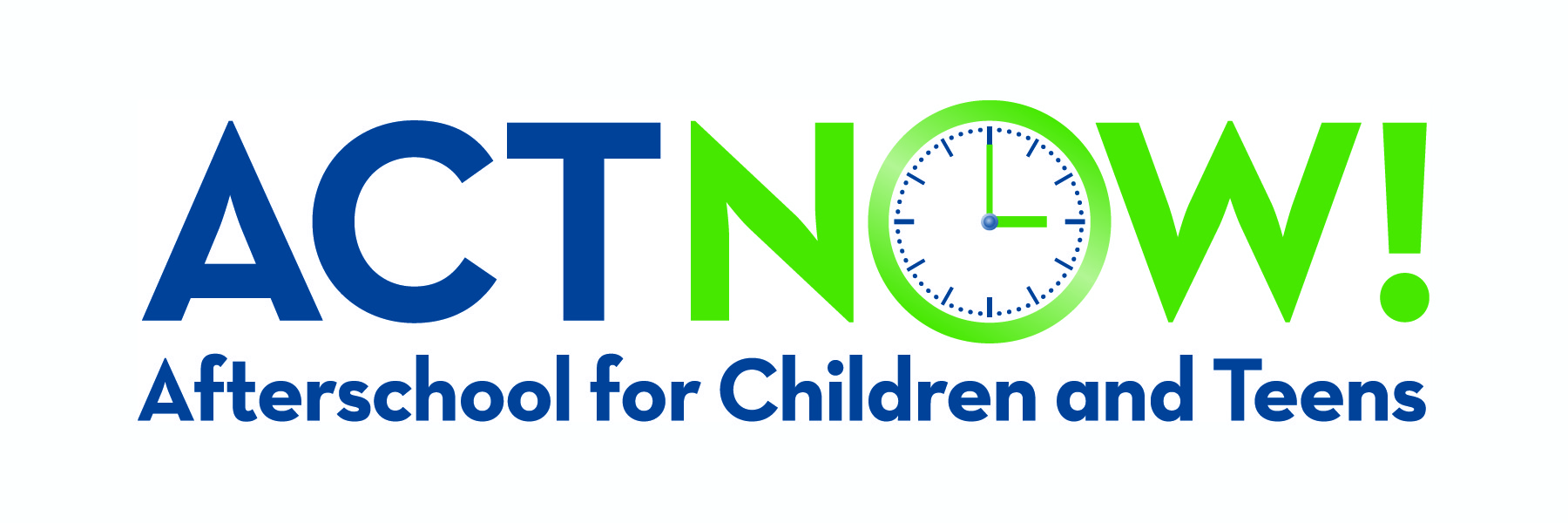 What is ACT Now?
A statewide coalition that advocates for quality and affordable afterschool programs for Illinois’ youth
Our partners are:
Providers
Educators
State agency members
Community advocates 
Youth organizations
Policymakers
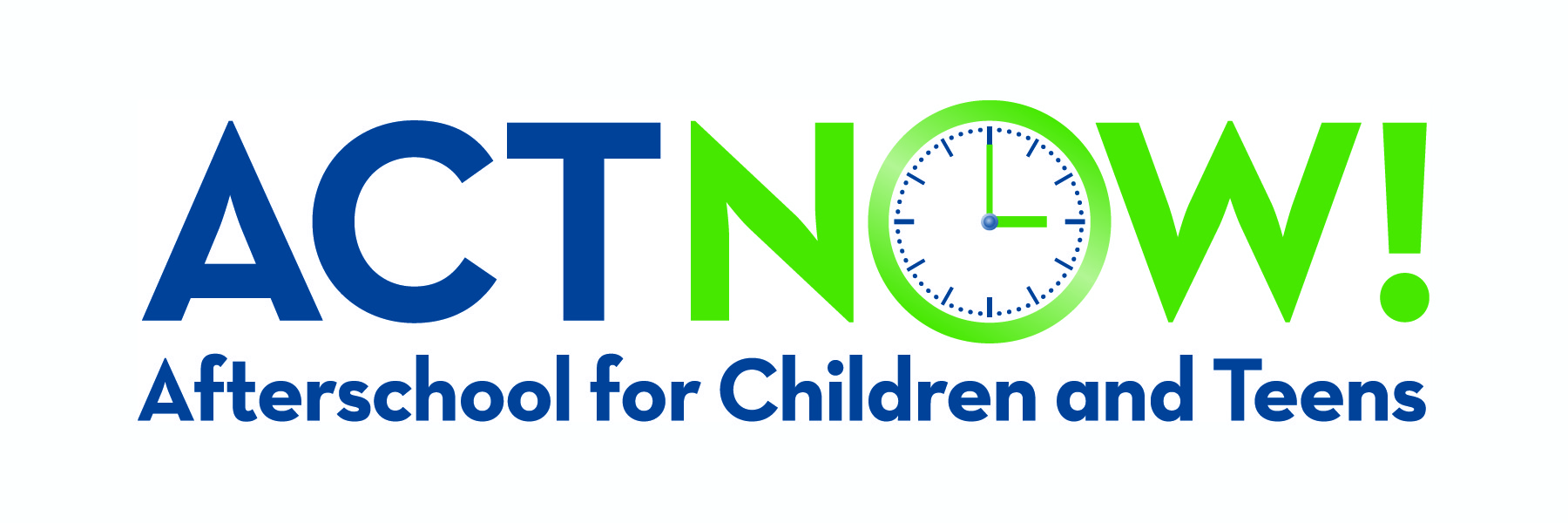 What is ACT Now?
ACT Now is a resource for: 
Learning about policy 
Networking with other providers 
Receiving advocacy training 
Learning about strategies for improving quality in afterschool programs
Drawing on technical expertise to inform best practices
Connecting with experts on professional development
Learning about professional development opportunities
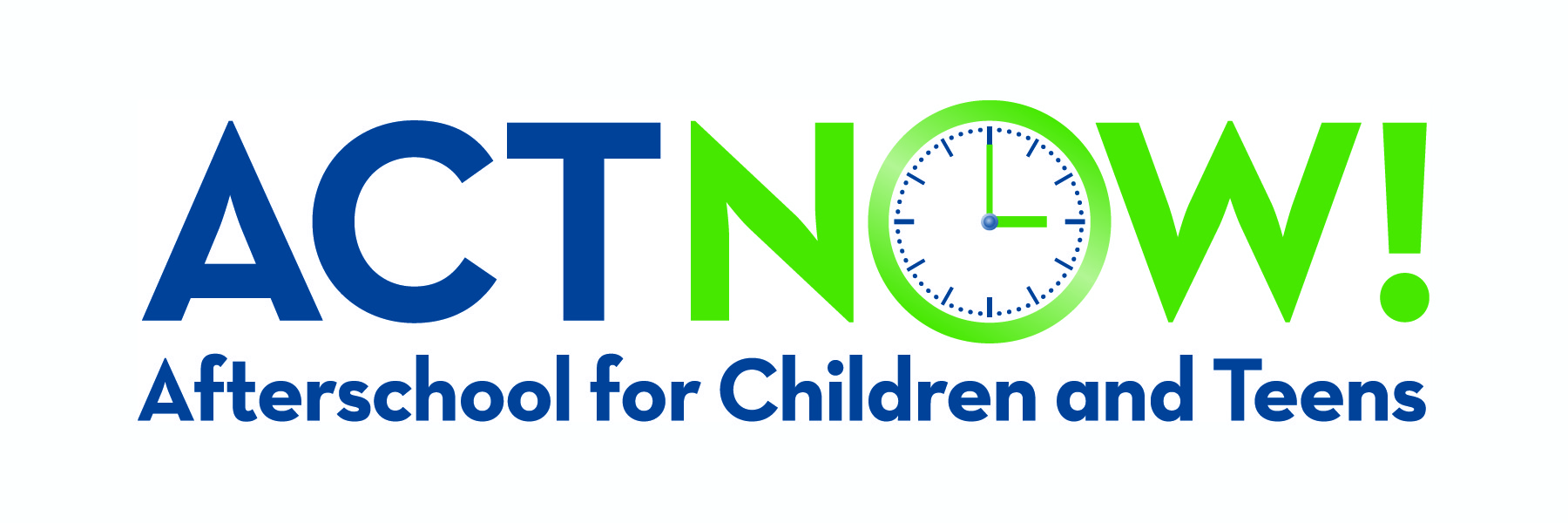 ACT Now’s Committees
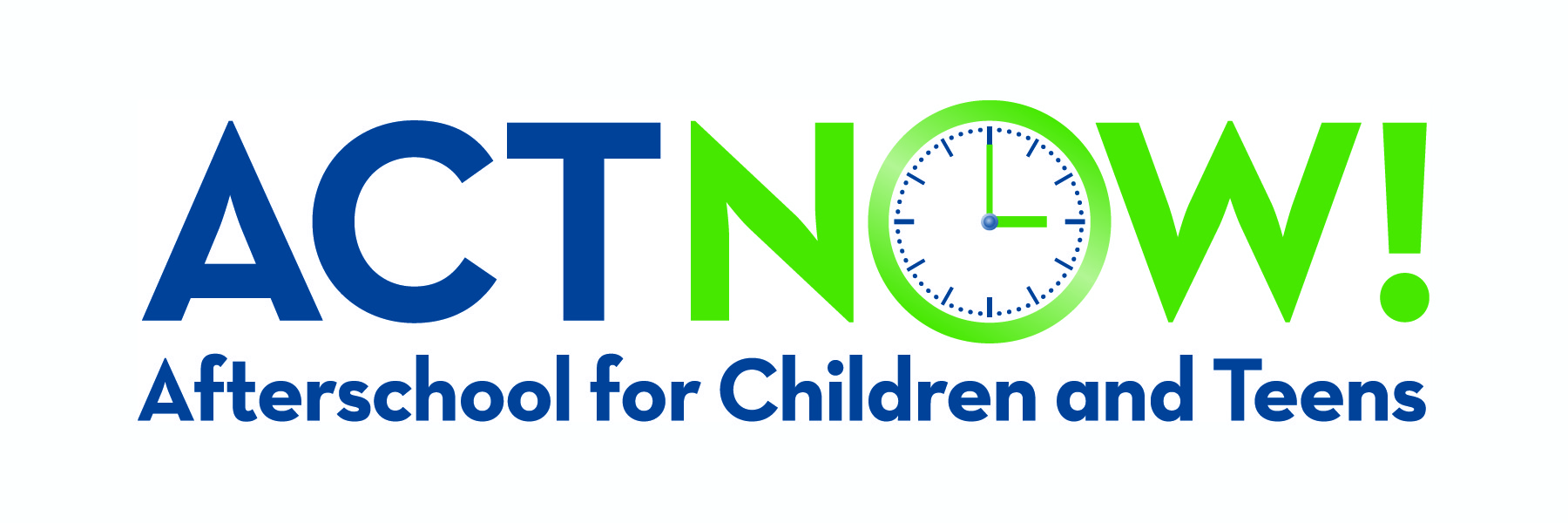 Importance of College Preparedness for Low Income Students
The unemployment rate for individuals with at least a bachelor’s degree is consistently about half the rate for high school graduates
The percentage of jobs that will require some form of postsecondary education will reach a projected 63% by 2018 (up from 28% in the 1970s)
Students not only need higher levels of education– they also need 21st Century skills that are not always taught in the classroom. Higher income students can more easily access opportunities to acquire these skills. 
High-achieving students from low-income families are five times less likely to attend college than high-achieving students from high-income families.
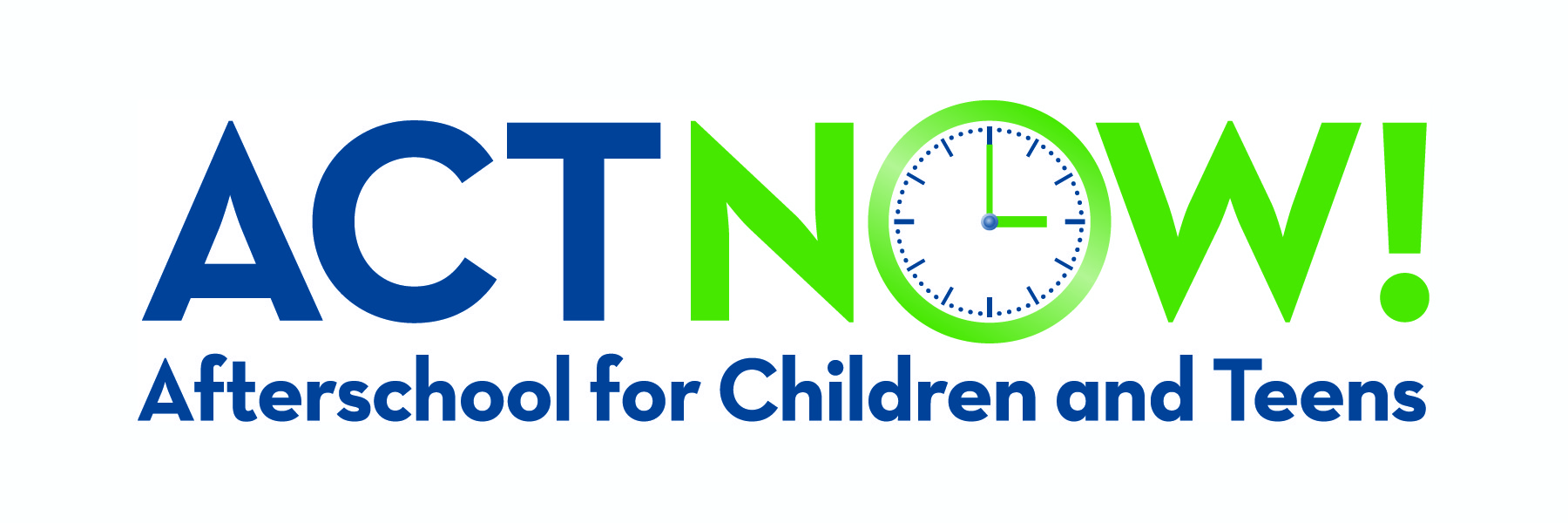 Afterschool as the Solution
Afterschool programs can help fill the gaps some low income and minority students face in gaining the skills and finding the resources necessary to enter college 
Provide college application resources
Learning about careers 
Opportunities to apply academic knowledge 
Opportunities to build skills not always offered in school (work in teams or design and execute complex projects)
Provide inspiration and motivation to pursue college and careers
Need to start young!
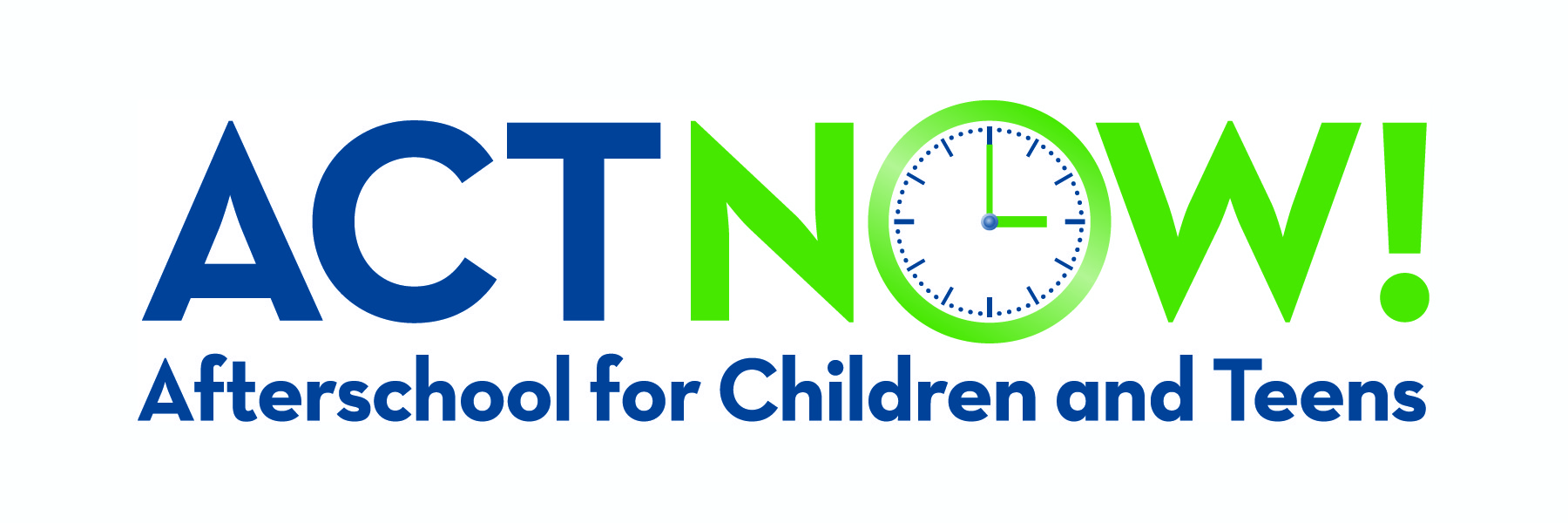 Afterschool as the Solution
Alumni of Citizen Schools’ 8th Grade Academy graduate on time from high school and enroll in 2 and 4 year colleges at approximately double the rate of their peers.
At Project Exploration in Chicago, 95%  of participants and alumni have graduated high school or are on track to graduate, nearly double the overall rate of Chicago Public Schools. 60% of students enrolled in a four-year college are pursuing degrees in STEM-related fields.
94% of Gary Comer Youth Center’s 2012 seniors graduated and enrolled in college.
99.3% of Teen REACH seniors graduate
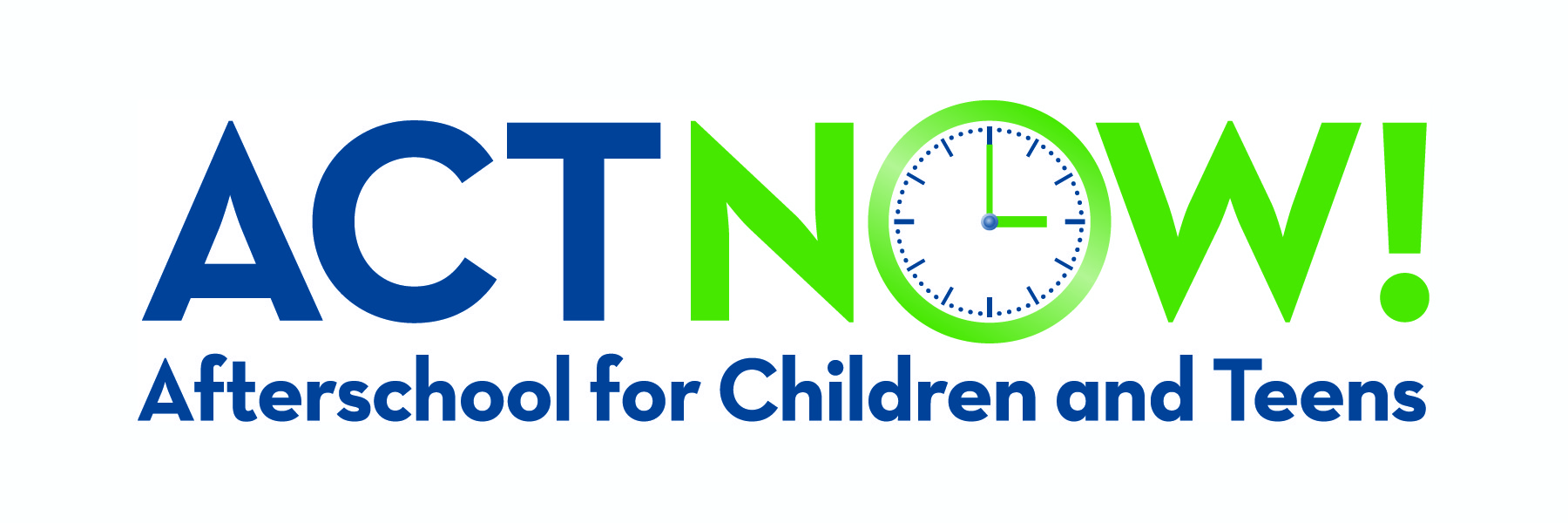 College Preparedness Strategies for Afterschool Programs
Help youth explore, set goals, and prepare for post secondary education
Create partnerships with employers
Develop engaging programming for youth that connects academic work with hands on projects
Opportunities to develop 21st Century skills
Expose youth to subjects they might not get to explore in school, i.e. public interest or STEM careers
Provide resources to help navigate the college application and navigation process
College visits
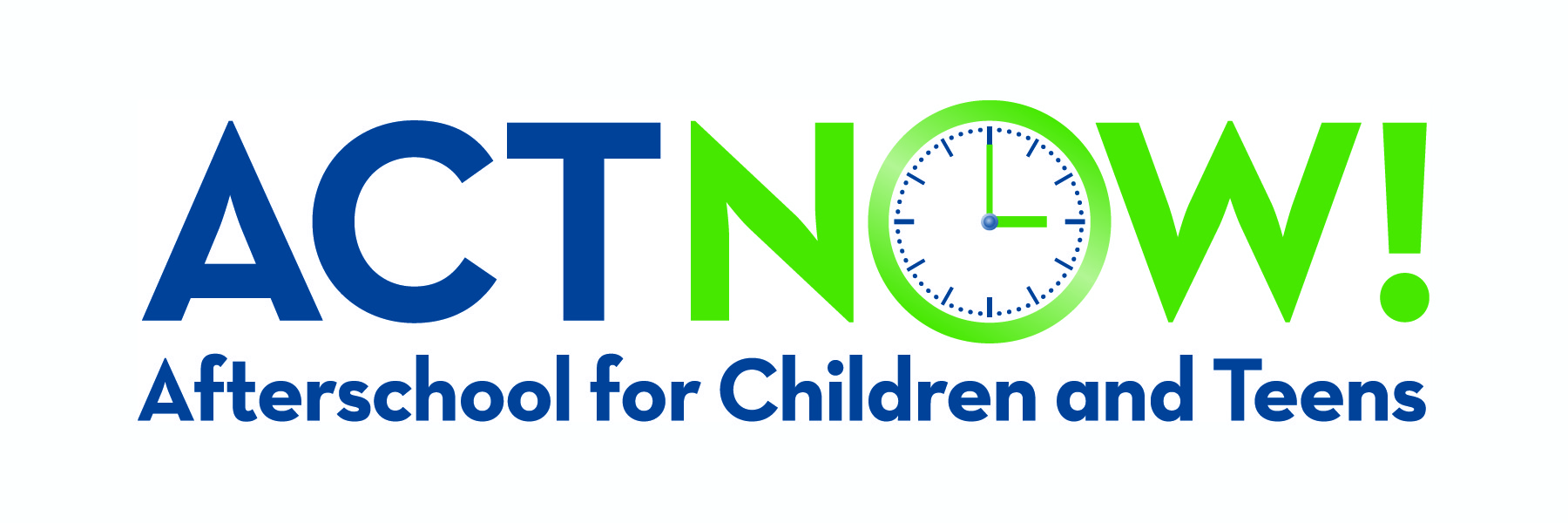 Building Partnerships
Universities and Colleges
Employers 
Schools
Community Groups
Families 
Coaches 
Churches
Mentors
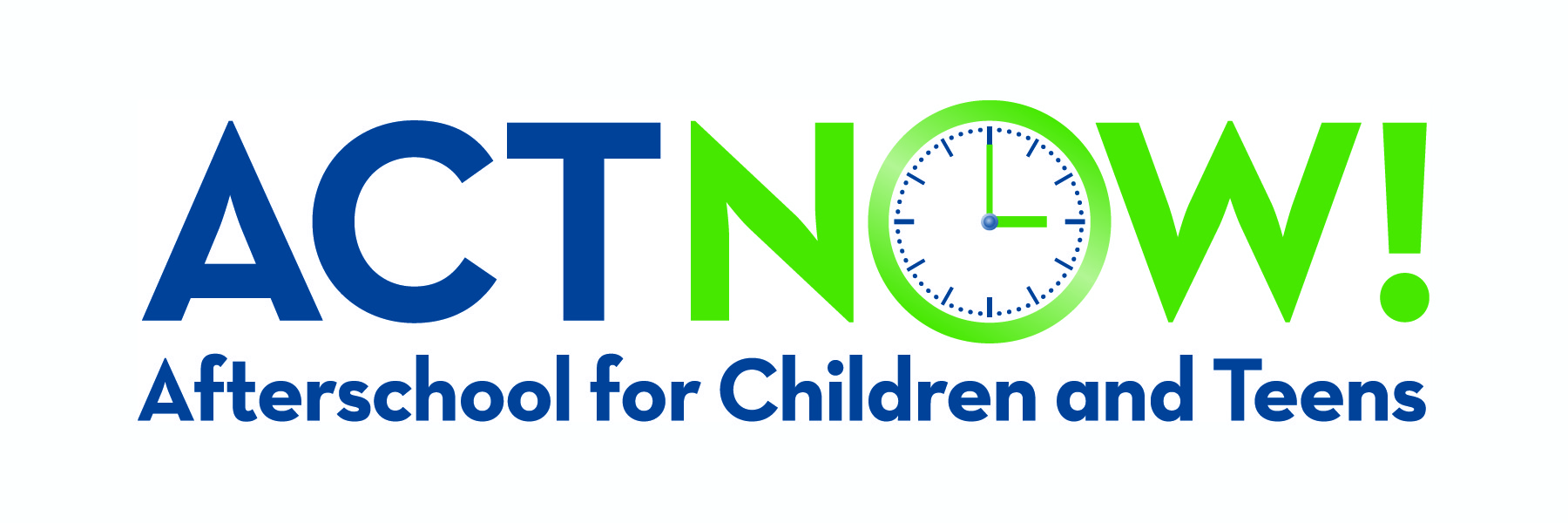 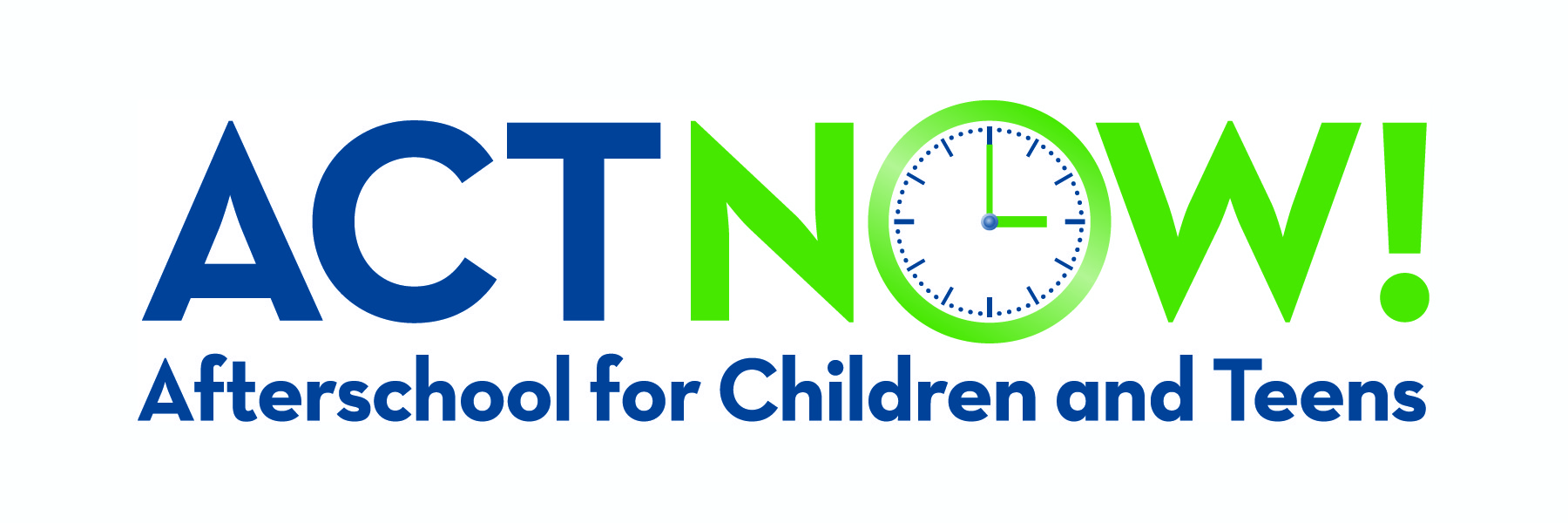 Quality Programming
The Standards capture what has been demonstrated, through research, to lead to positive outcomes for children and were developed through a two year collaborative process involving key stakeholders. 
As free, voluntary guidelines written to support programs.
Created with the landscape of the afterschool field in the context of Illinois and the providers’ input in mind.
How the Standards Are Broken Down
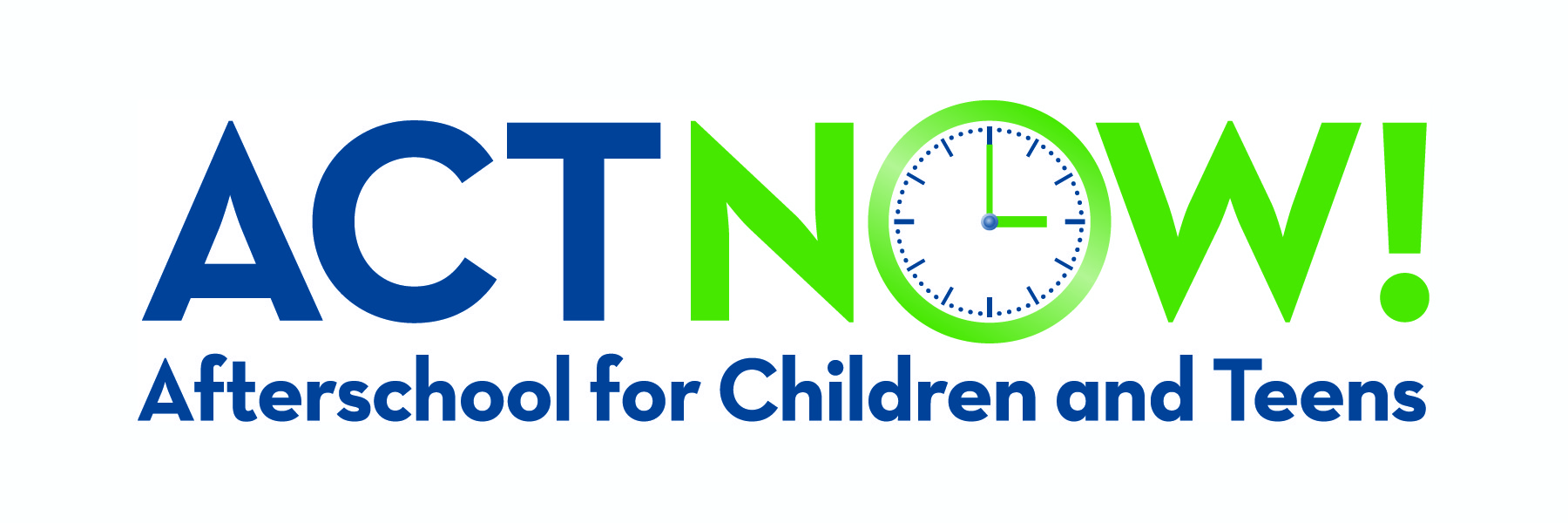 [Speaker Notes: Each Core Area is framed with a guiding principle that introduces the category.  The Core Areas are then each broken into Program Standards and Quality Indicators which provide specific actions or initiatives programs can take to meet that Quality Standard.  While most Standards will apply to all programs, some are specific to particular program settings and service delivery models and may not be as generally applicable.]
Standards Core Areas
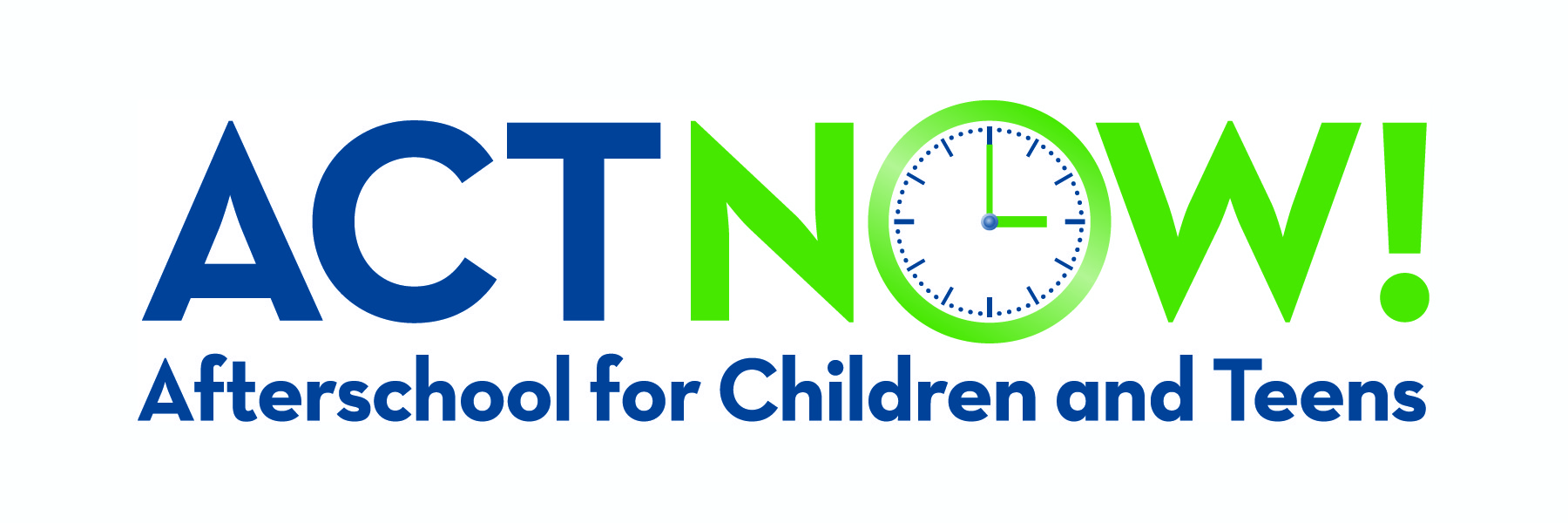 How to Use Quality Standards
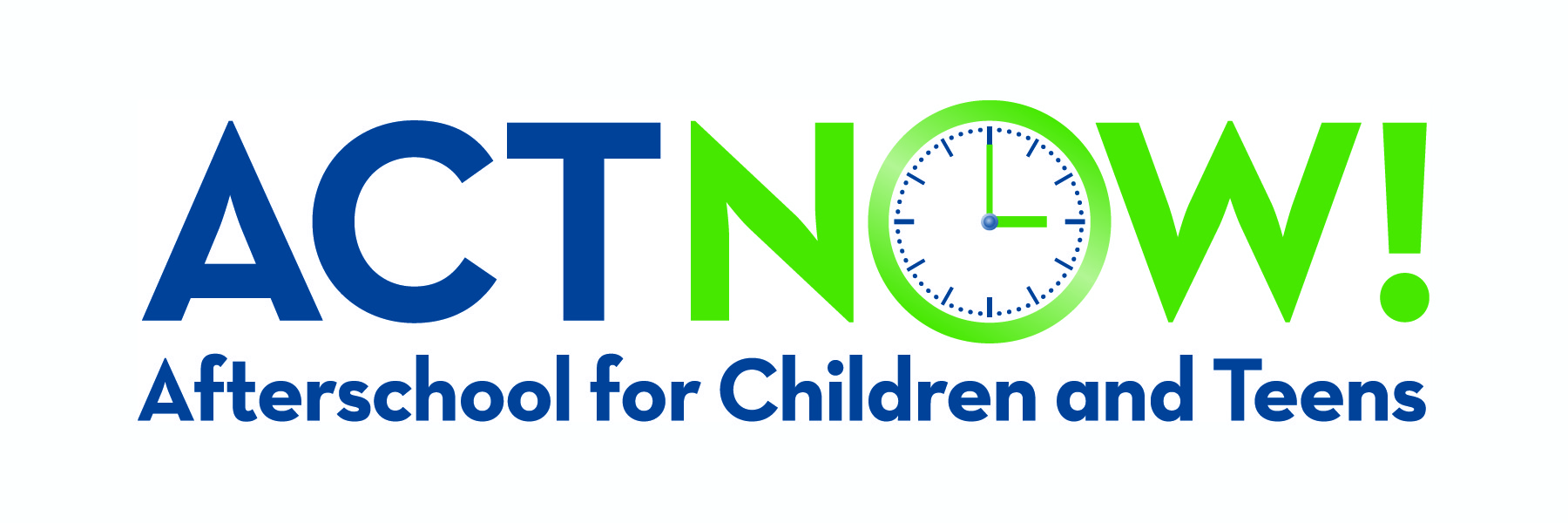 [Speaker Notes: Afterschool Providers: Develop a quality improvement plan, determine areas of strengths and weaknesses, and decide areas of professional development to pursue for staff 
Parents and Families: Understand the key elements of a high-quality program and be able to advocate for quality programs for their children and within their own communities
Funders and Policymakers: Link funding to research-based practices that lead to measurable outcomes and evaluate and improve programs
K-12 Educators: Understand the key elements of high-quality programs, provide a common language for partnership, and provide a guide to reinforce and advance key priorities
Higher Education: Assist in designing content for courses related to youth development providers and in choosing strategic partners for research initiatives]
Translating the Standards to College Readiness
Many connections, especially in Core Area 5, 6, and 7
Program Standard 22: Staff encourages youth to make thoughtful and responsible decisions
Leadership role
Weigh pros and cons
Exercise their voice
Influence the content
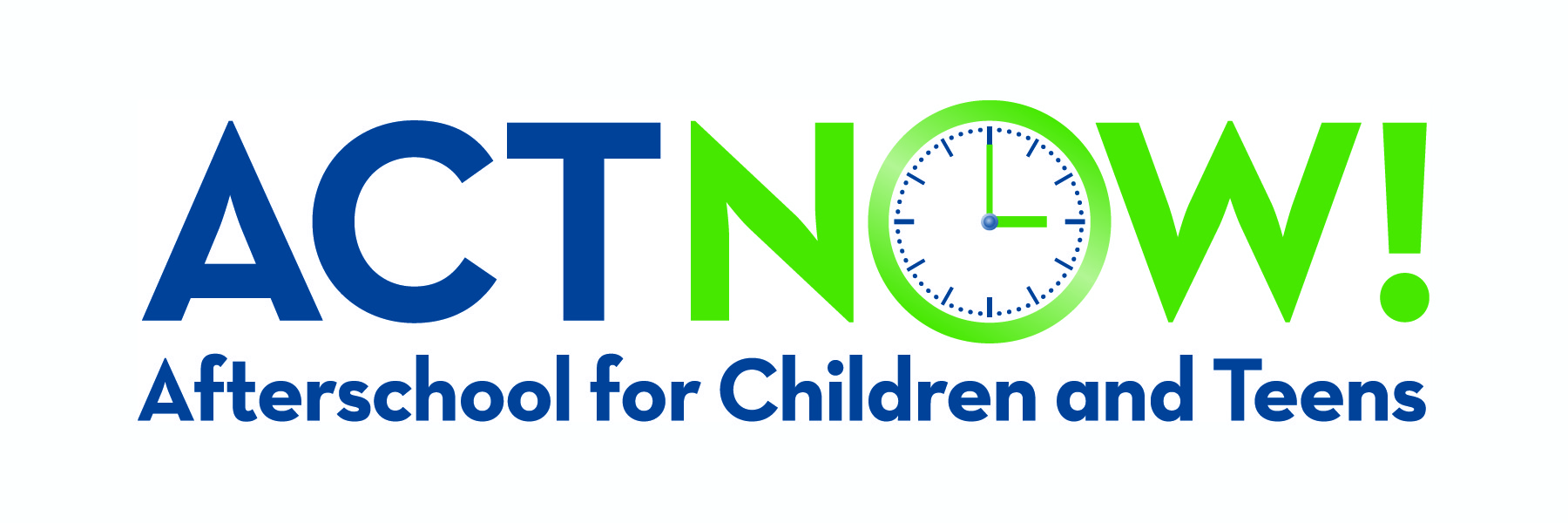 Translating the Standards to College Readiness
Program Standard 24: The program is intentional about creating a positive afterschool climate that is emotionally and physically safe and that supports and accelerates student academic, social, and emotional learning
School day learning
Connect with schools and families about student needs
Real-life applications
Tools and resources for families
Communicate with families
Engaging learning methods
Tailor it to students skills and interest
Inspire and prepare youth for the future
21st Century skills
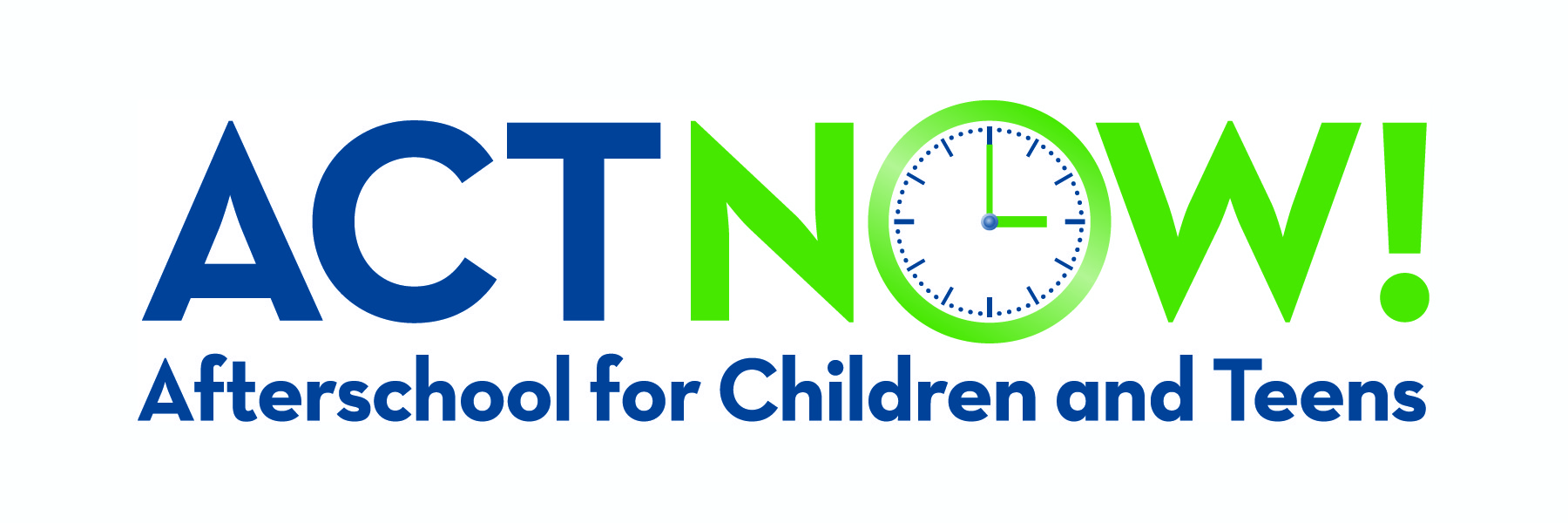 Activity
Pair up
Take an indicator from Core Area 6
Come up with two ways to apply to College Readiness
Share out!
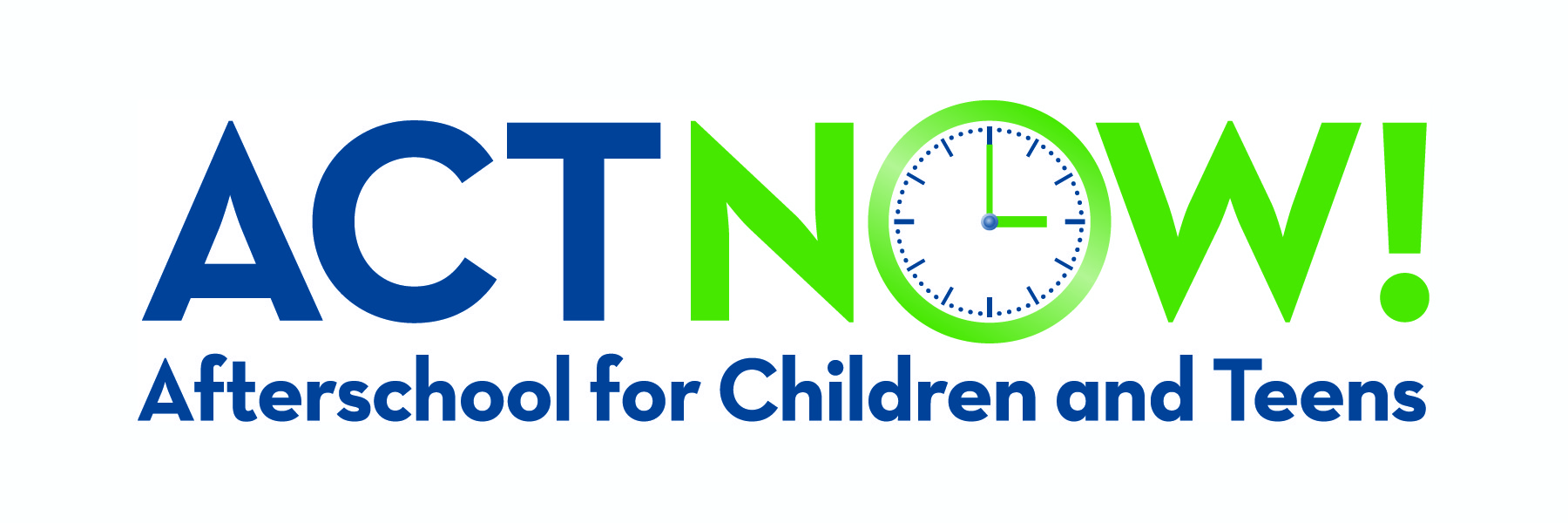 Resources
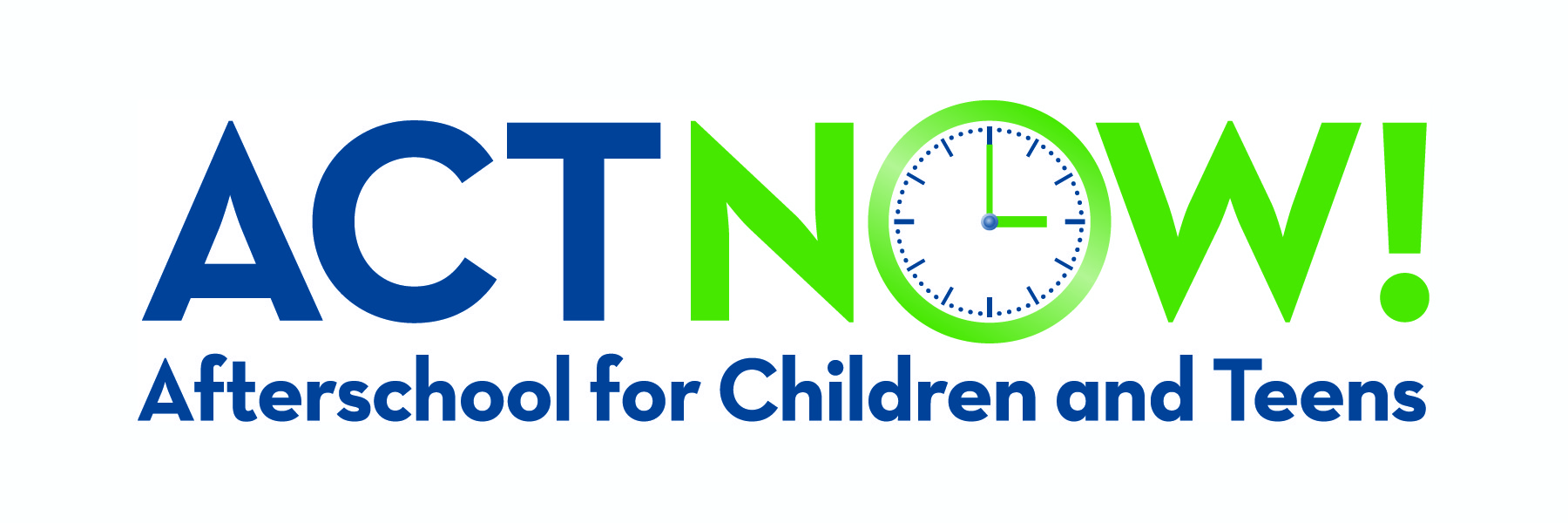 Questions
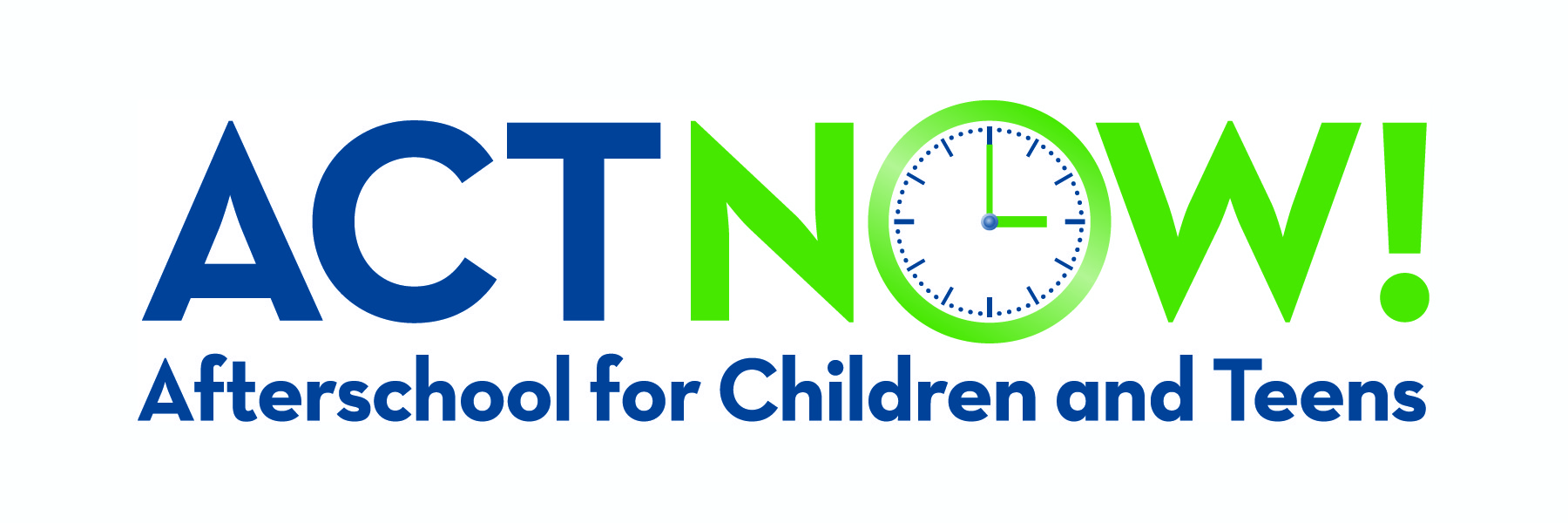 Contact Information
Susan Stanton, sstanton@voices4kids.org
Shallie Pittman, spittman@voices4kids.org